LE COCHON D’INDE
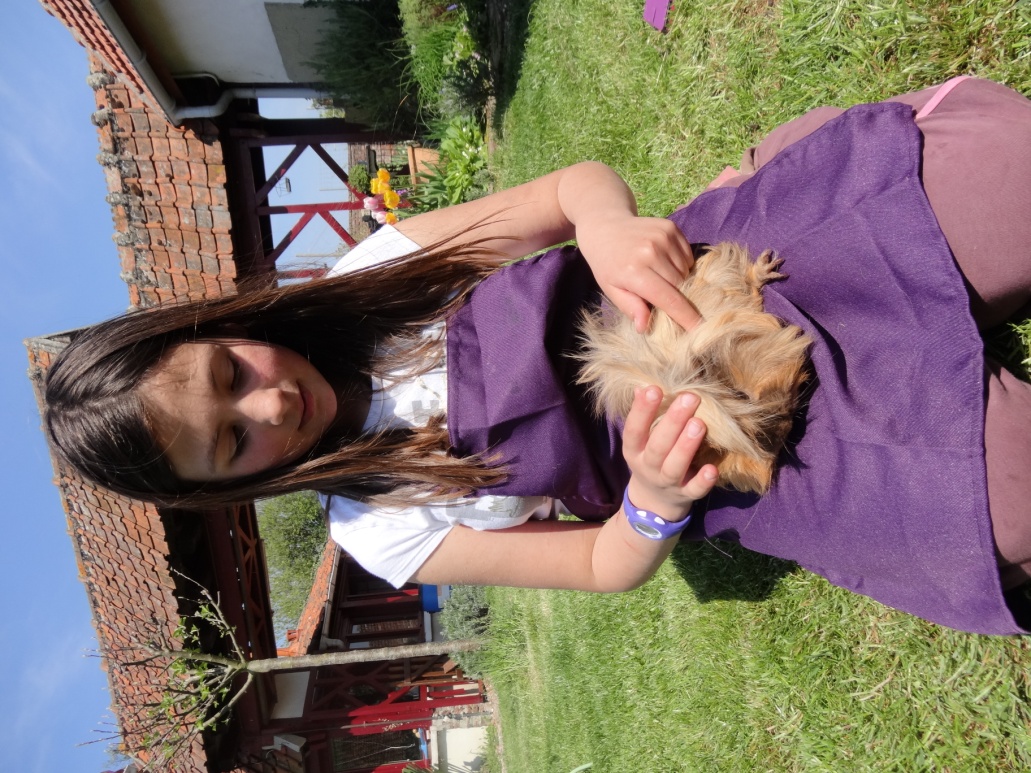 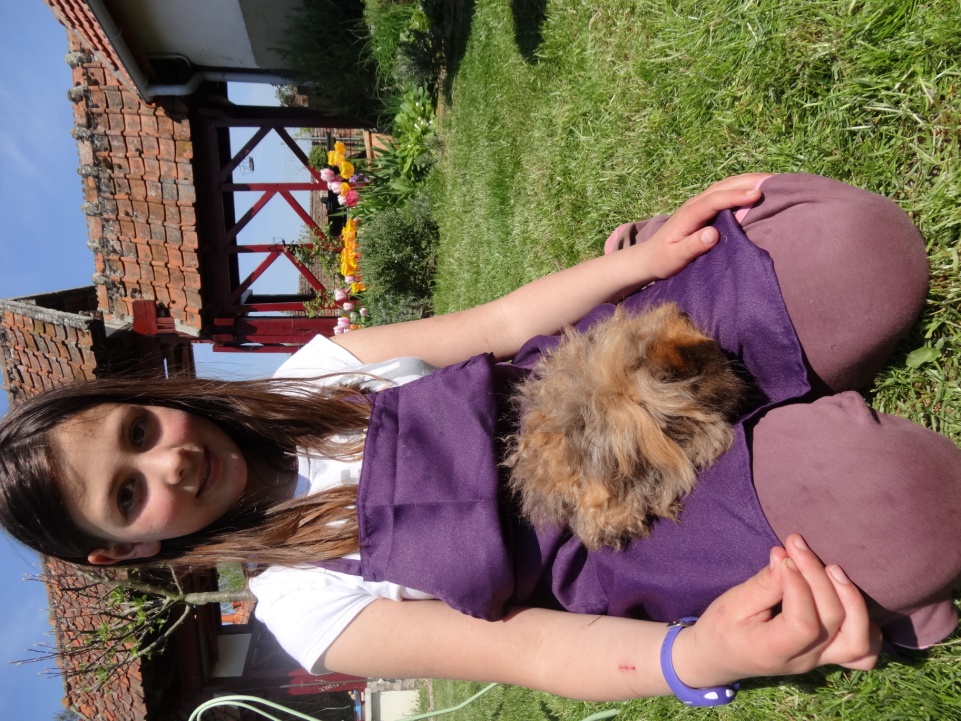 Sa carte d’identité
La différence entre un cochon d’inde domestique et un sauvage
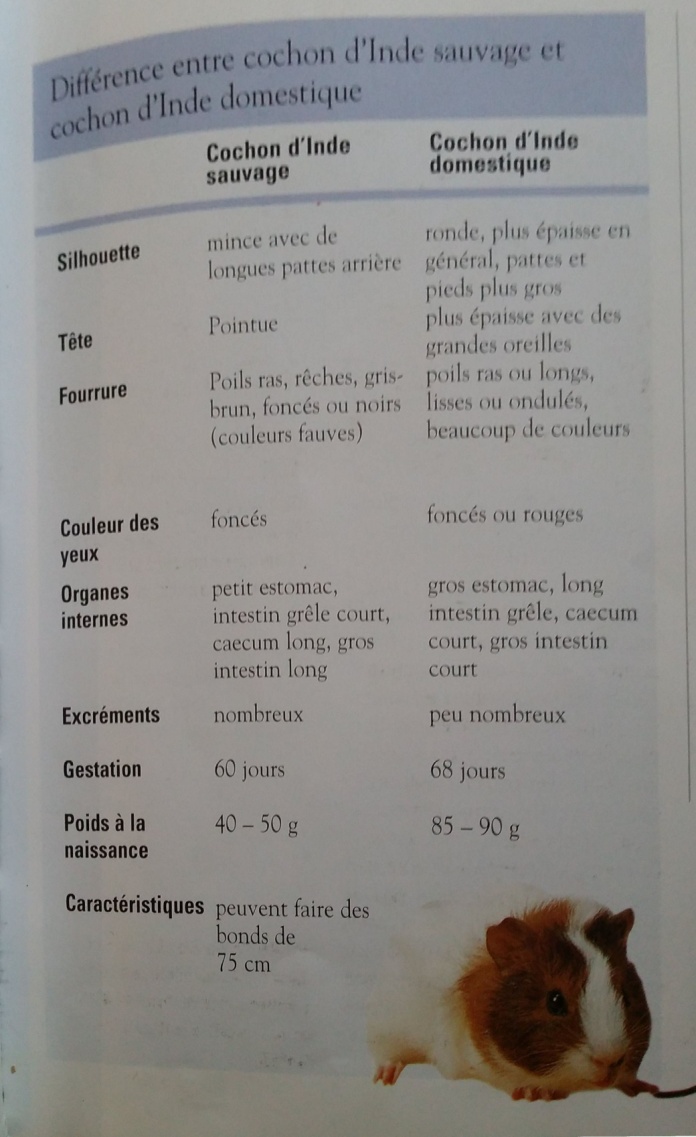 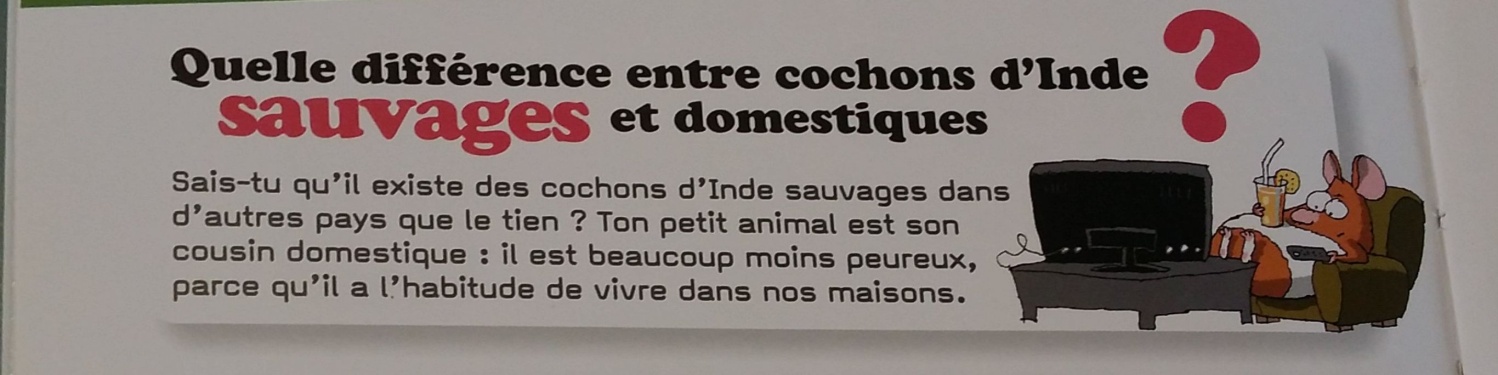 Les parties du corps
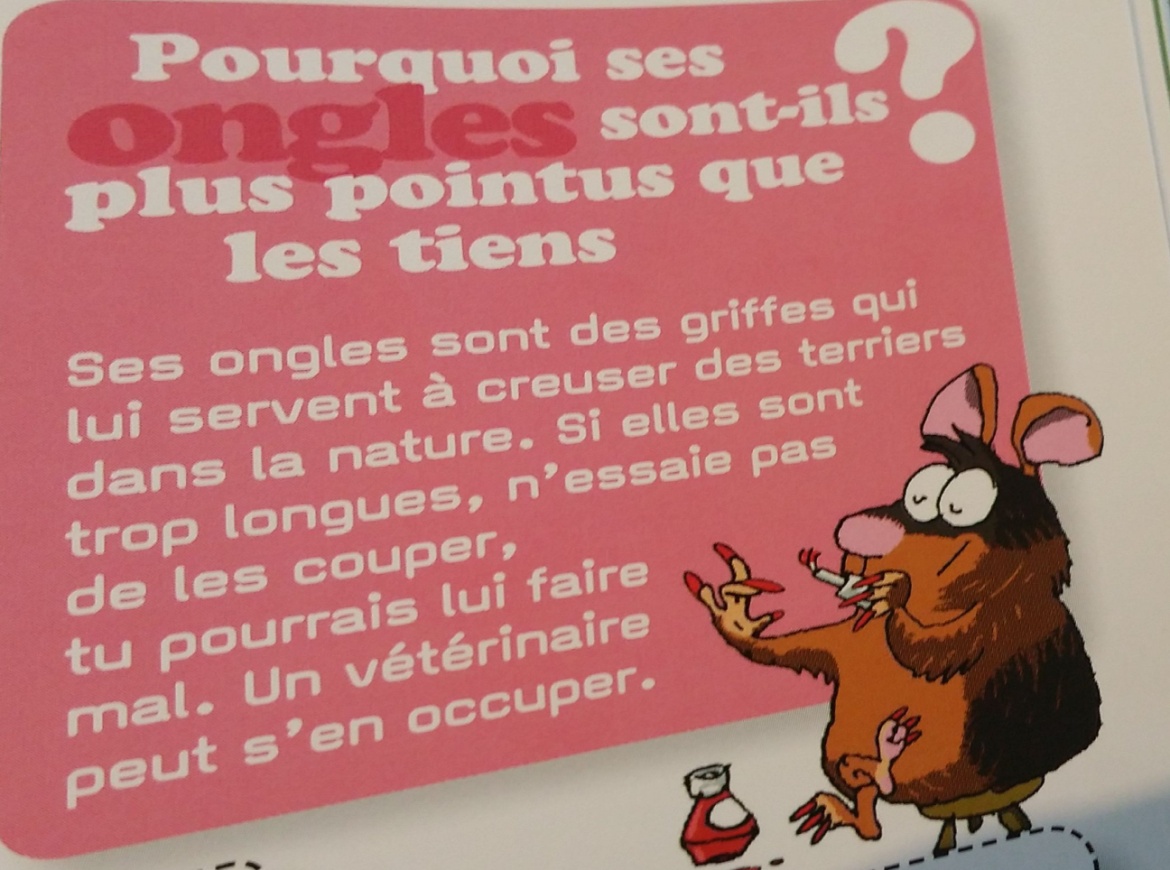 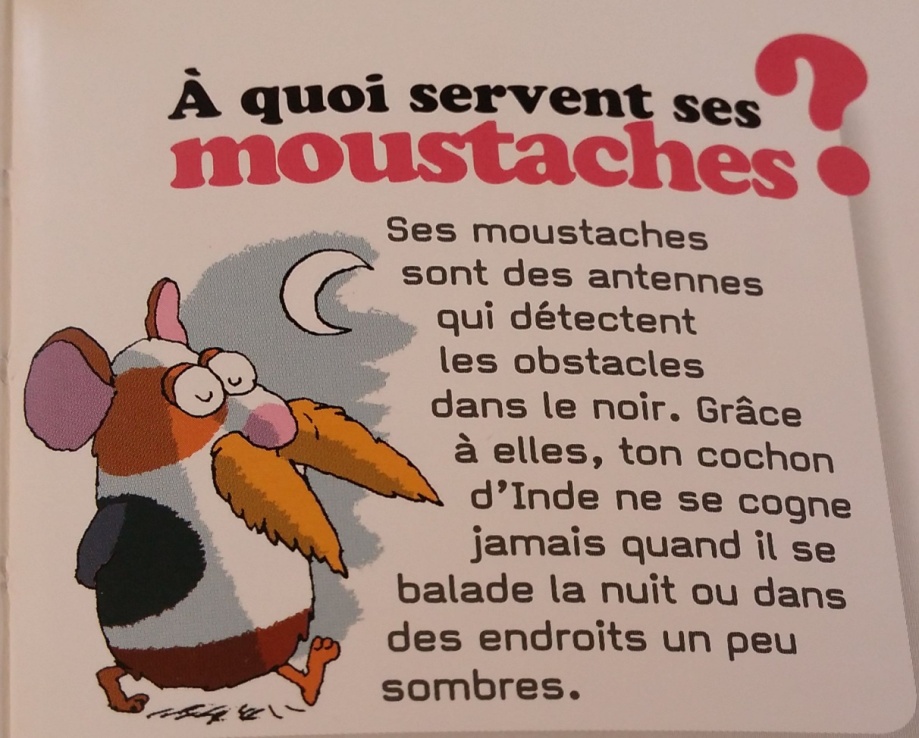 Ce qu’ils mangent
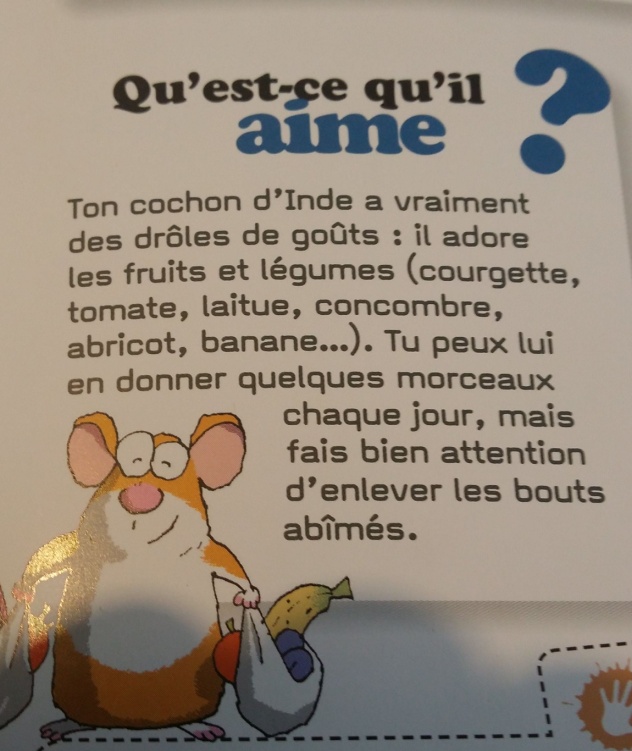 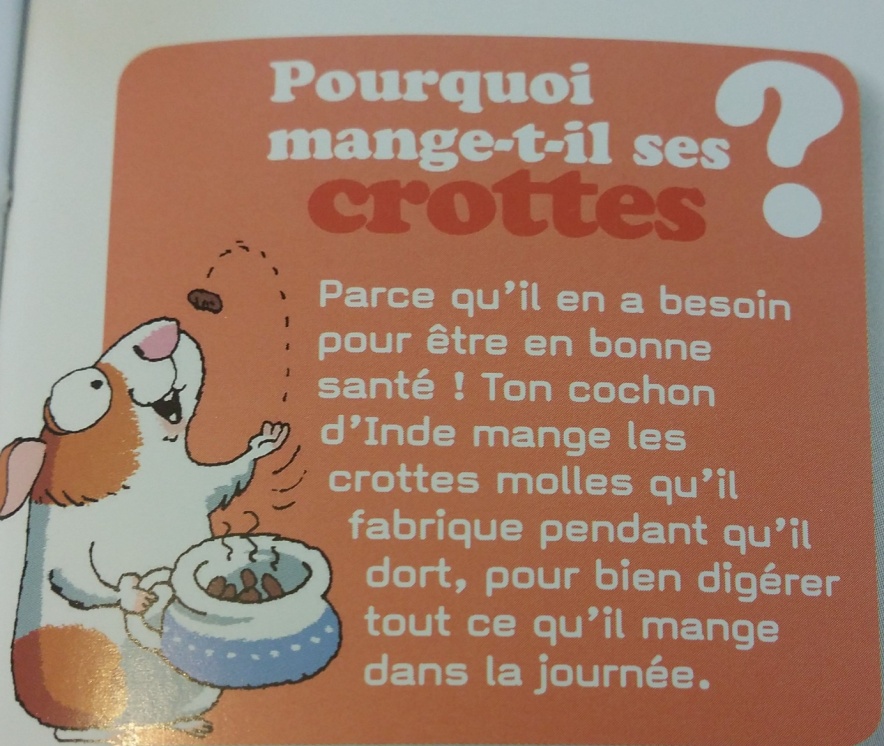 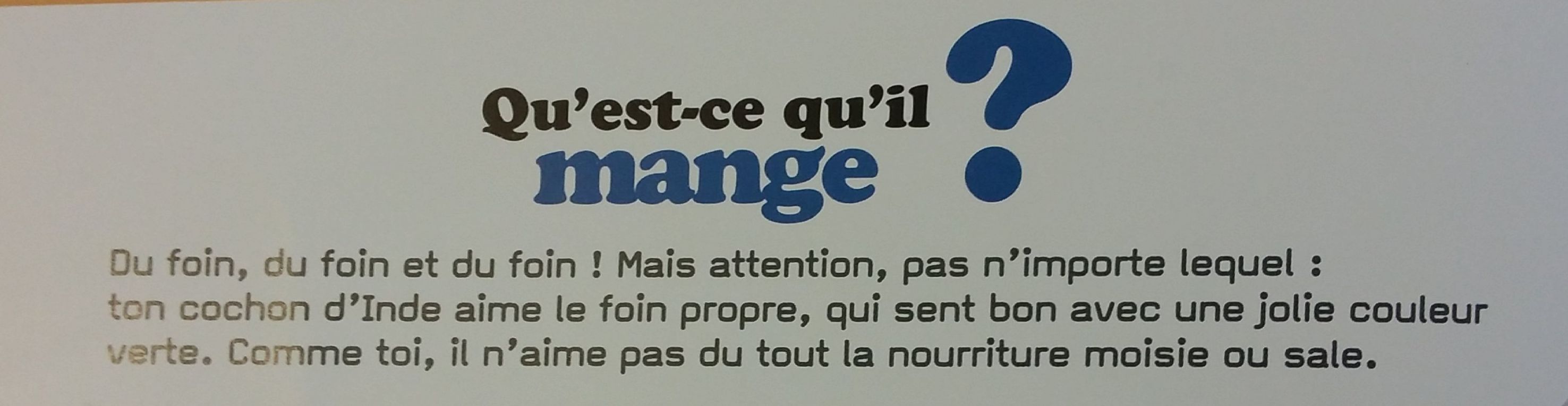 Ses attitudes
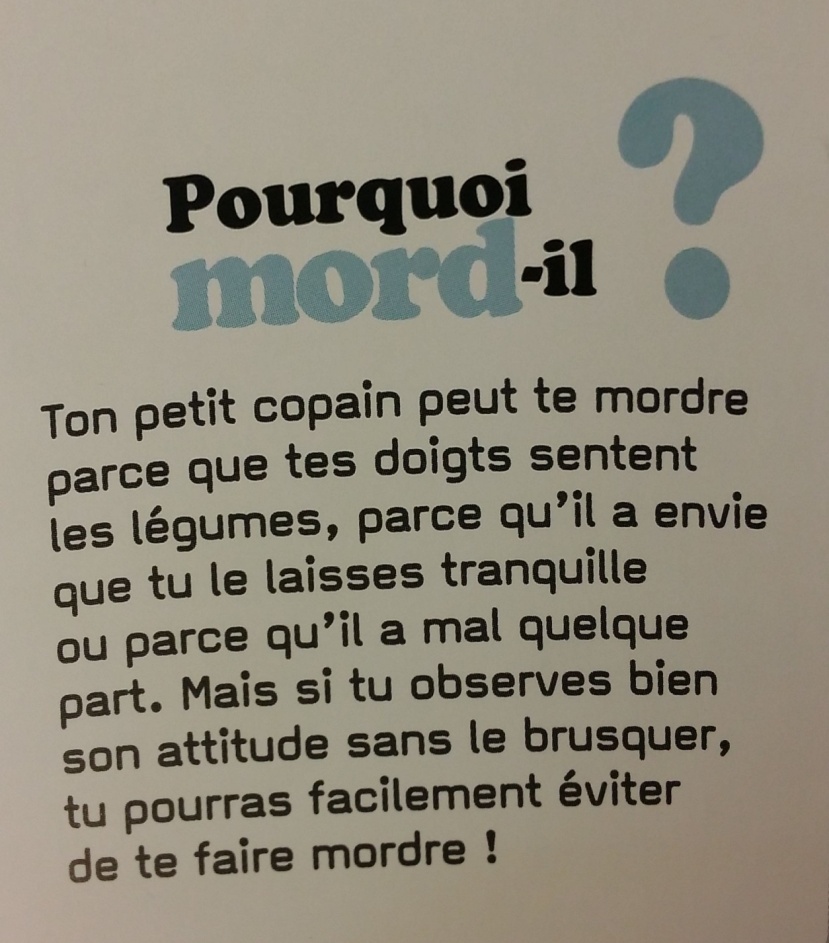 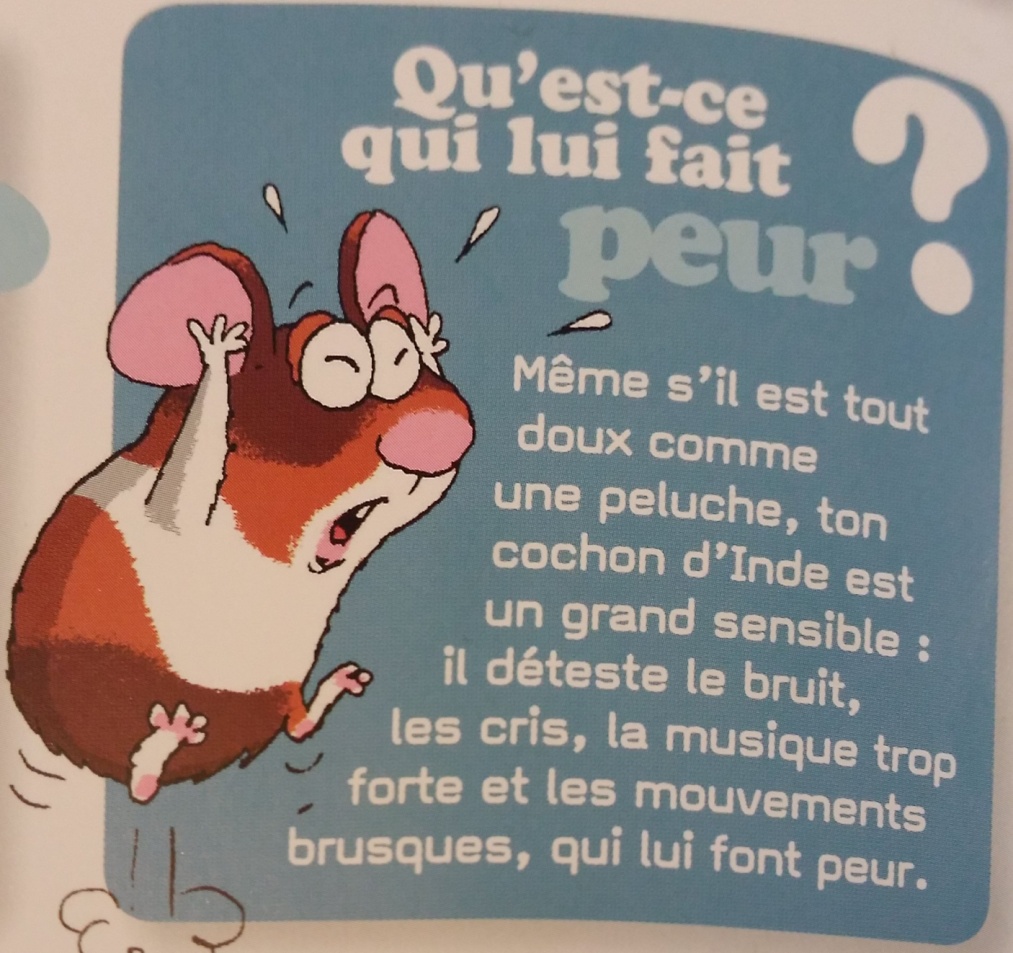 Ses peurs
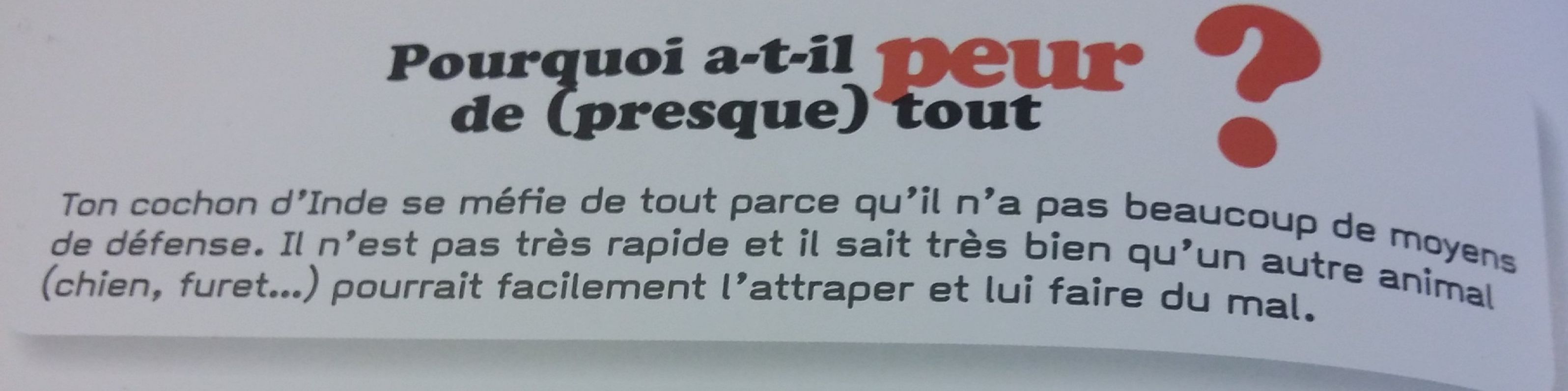 Les caresses
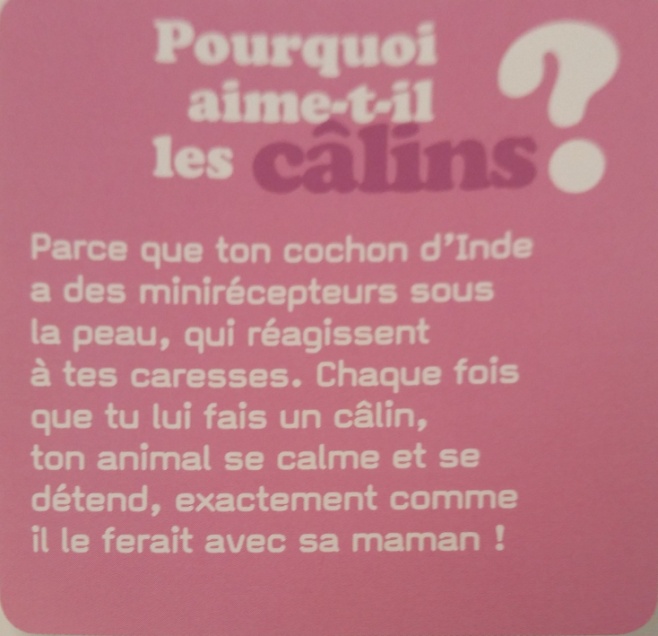 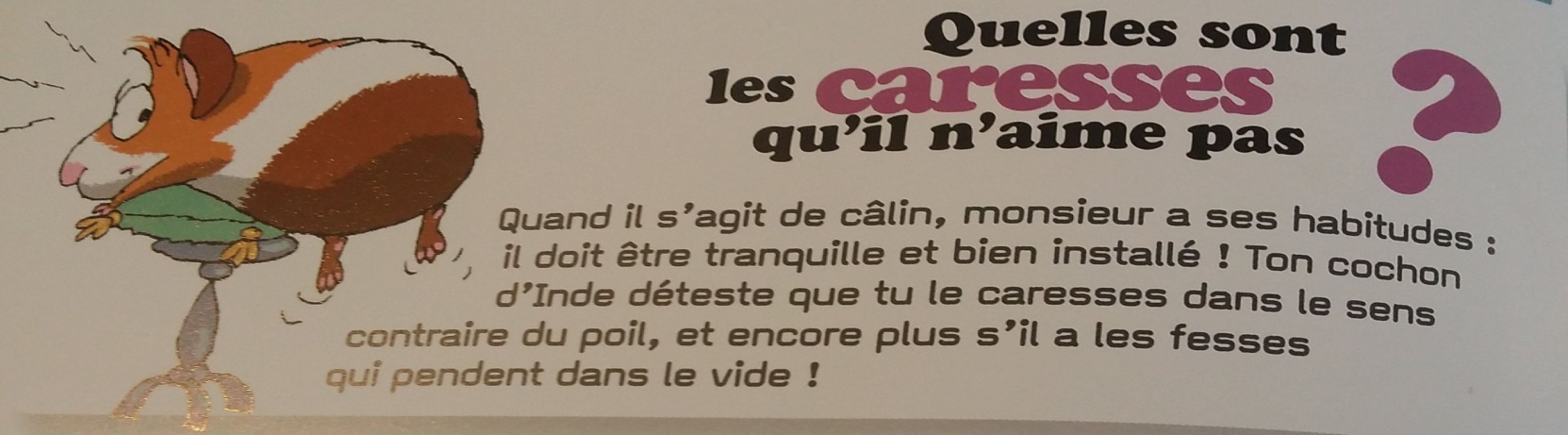 Comment s’exprime-t-il
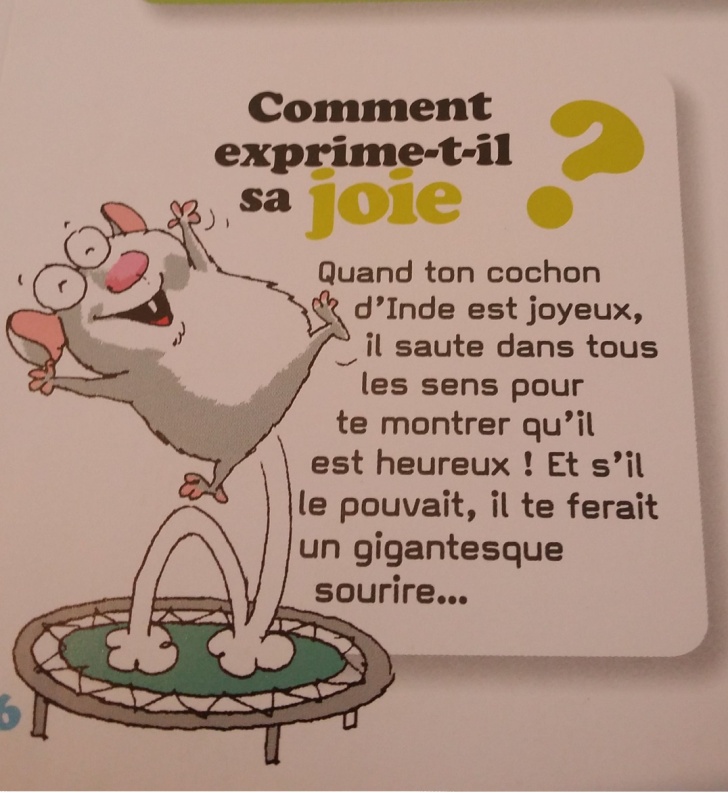 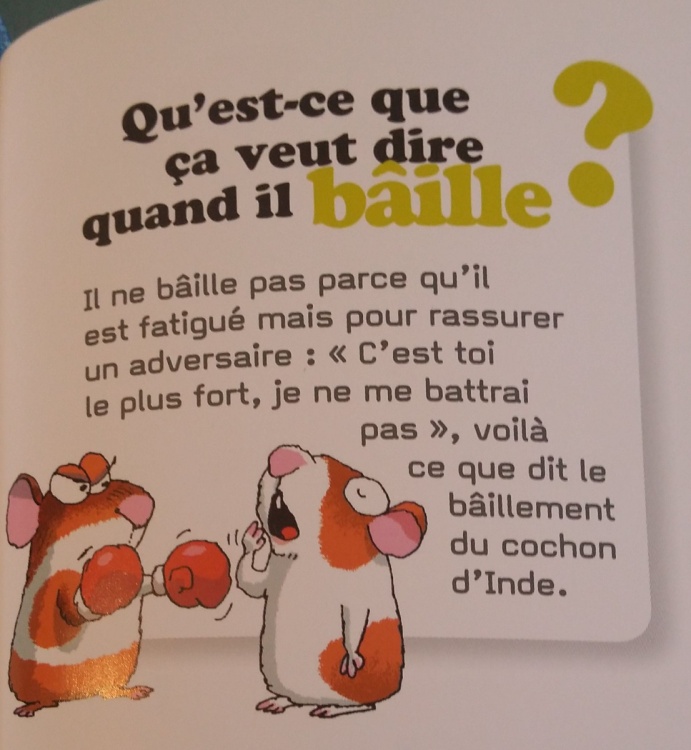 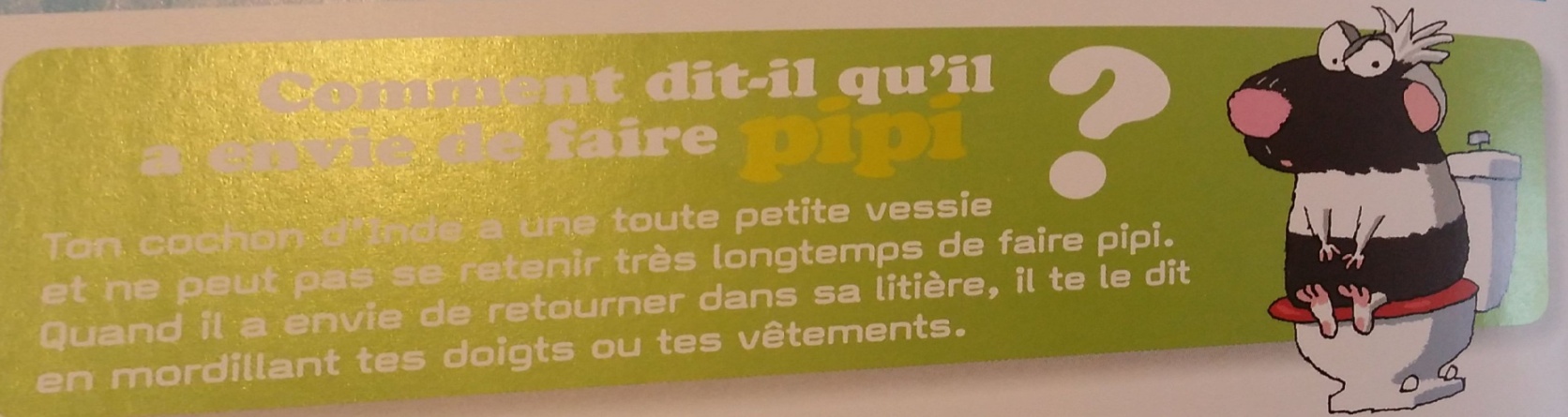 Les jeux
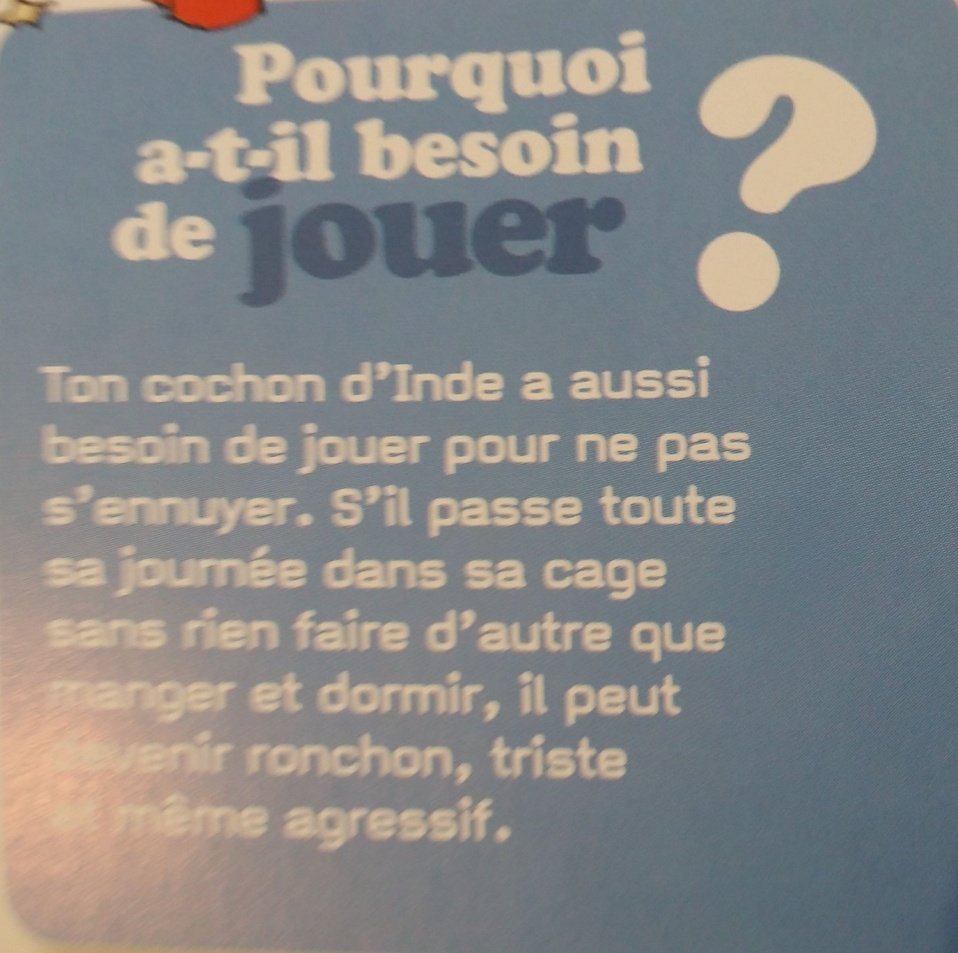 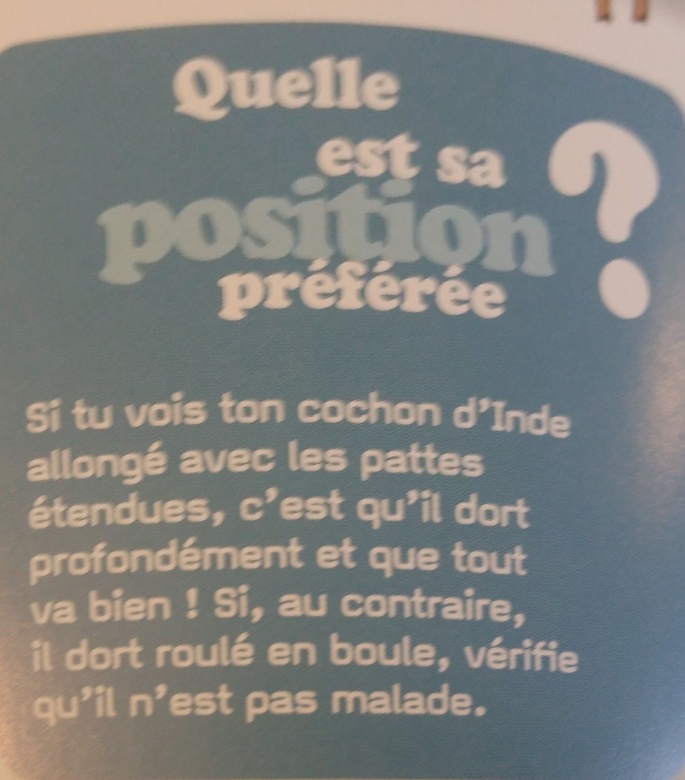 Ses positions
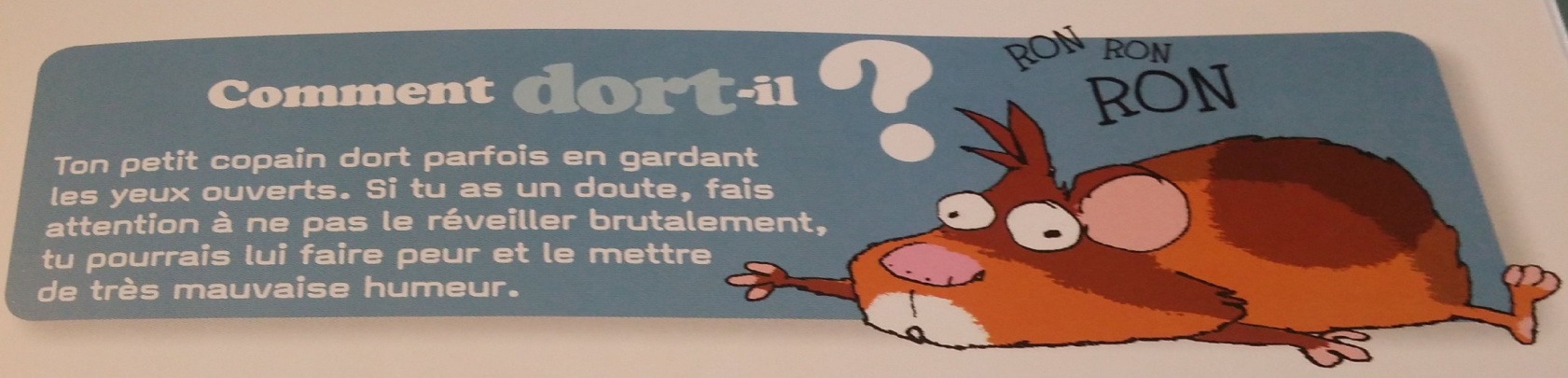 Son cycle de vie
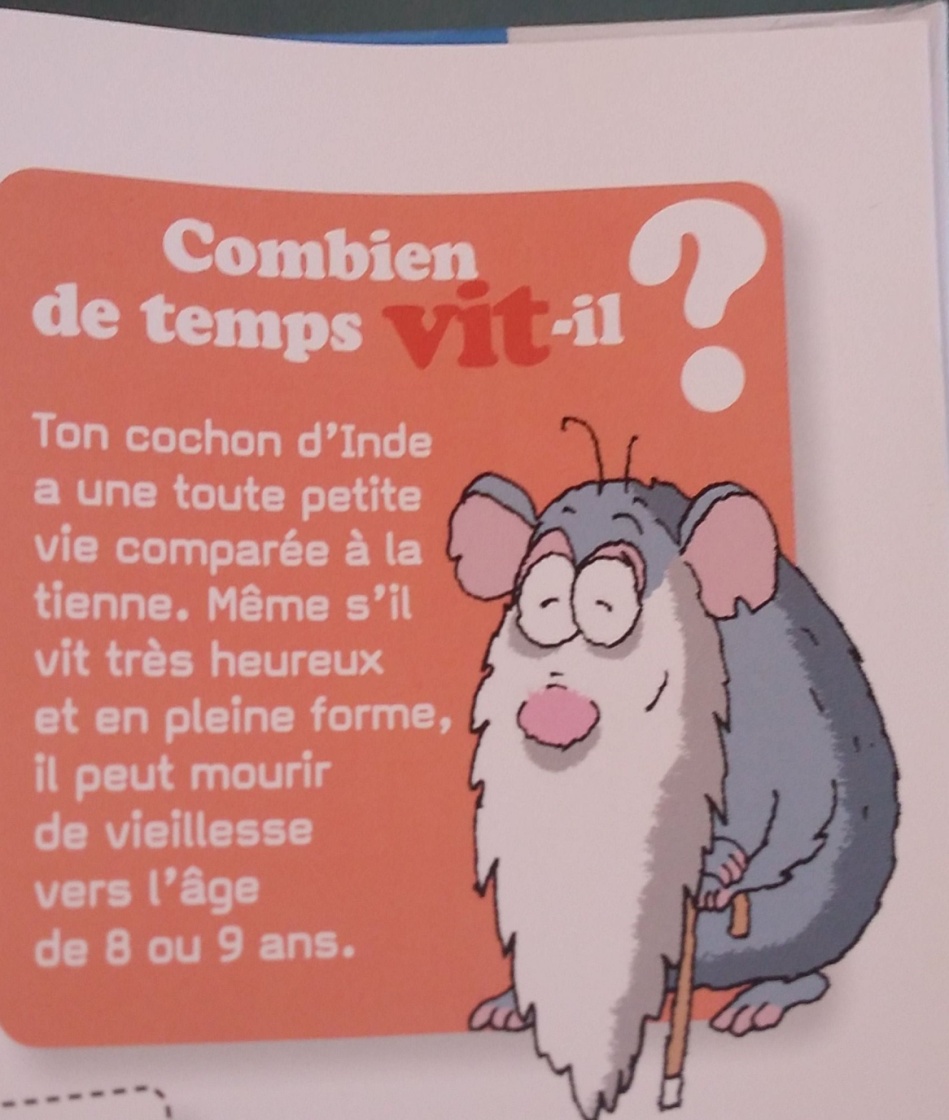 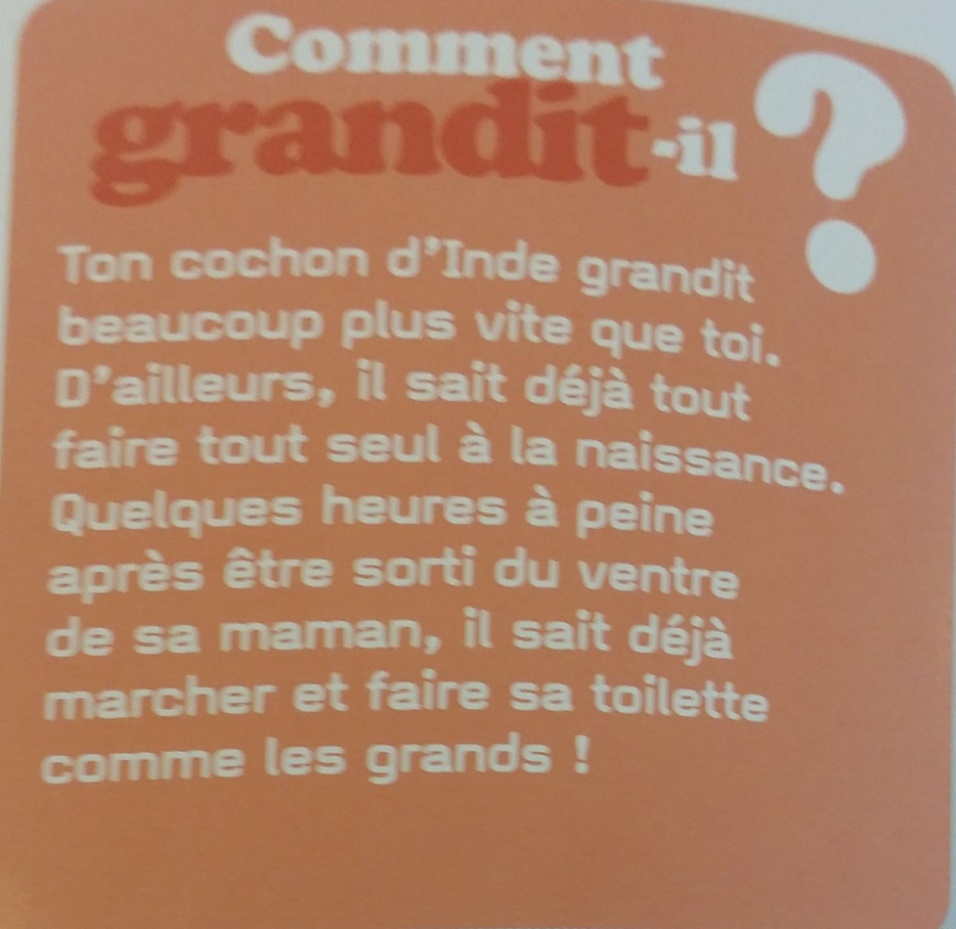 Si il a mal
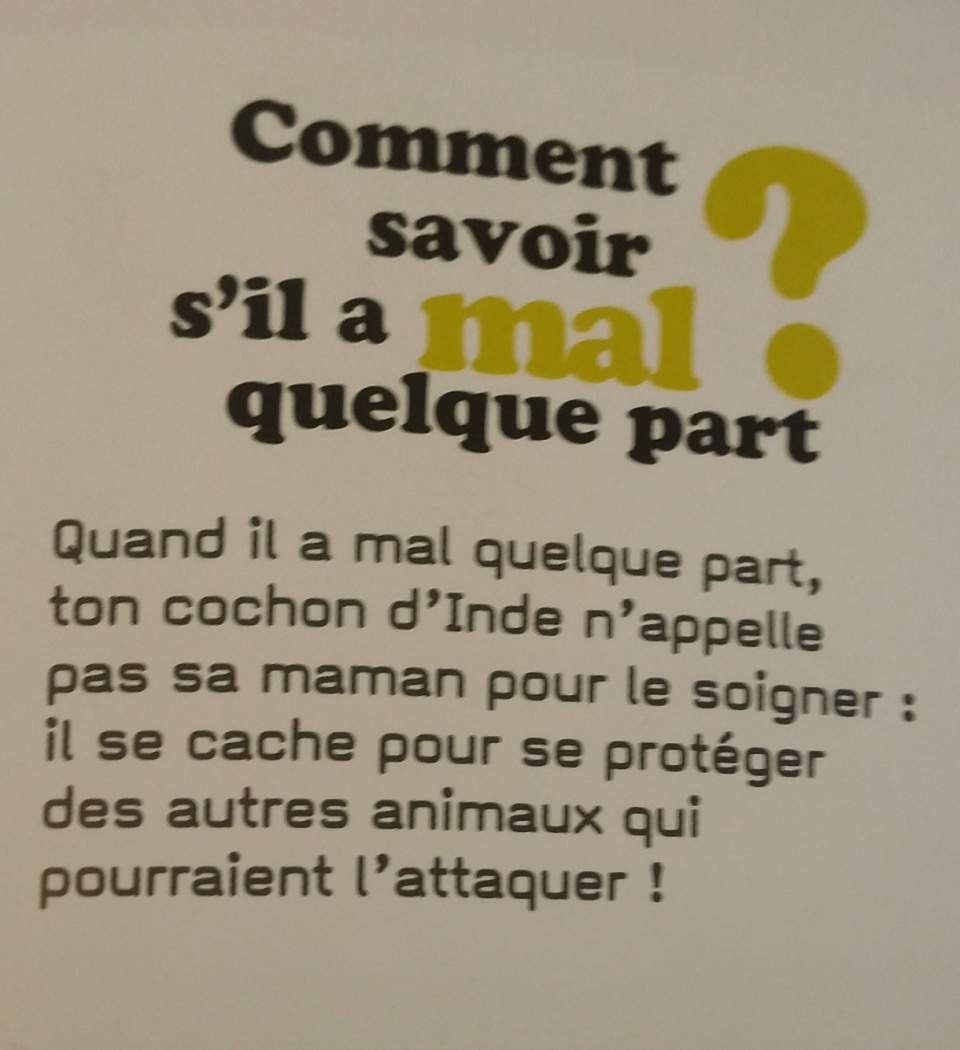 Différentes races de Cochon d’Inde
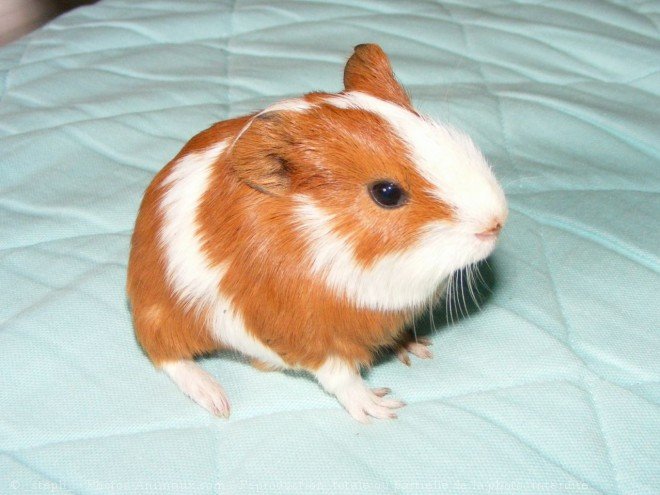 Les poils courts
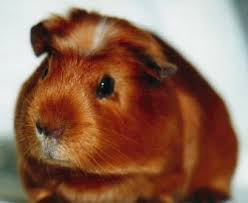 Poil lisse
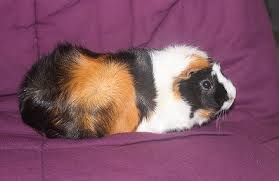 Le couronné
Rosettes
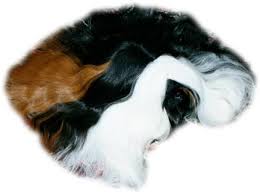 Les poils longs
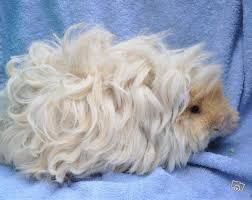 Péruvien
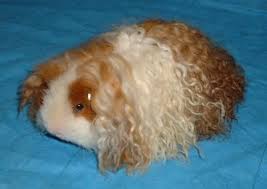 Alpaga
Texel
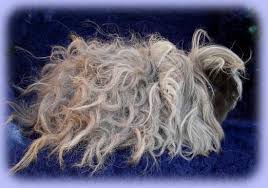 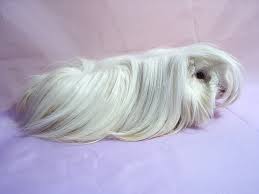 Lunkarya
Shelty
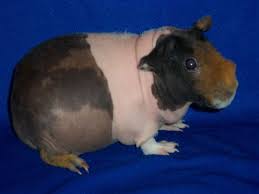 Les nus
Skinny
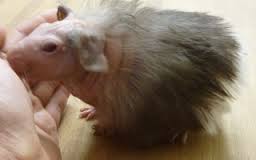 Balwin